Microlesson and  Assessment Program (MAP) Module: Reviewing for Prior Final Character of Discharge (COD) Determinations
Office of Administrative Review
April 2024
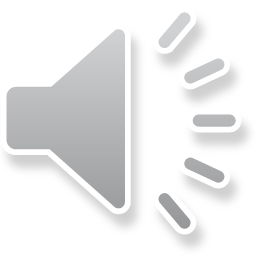 [Speaker Notes: Course Description:

Welcome to the Office of Administrative Review, OAR’s, microlesson on reviewing for prior final character of discharge determinations.]
Lesson Objectives
Recognize when a prior character of discharge (COD) determination requires additional action
Identify appropriate process required when reviewing a prior COD determination
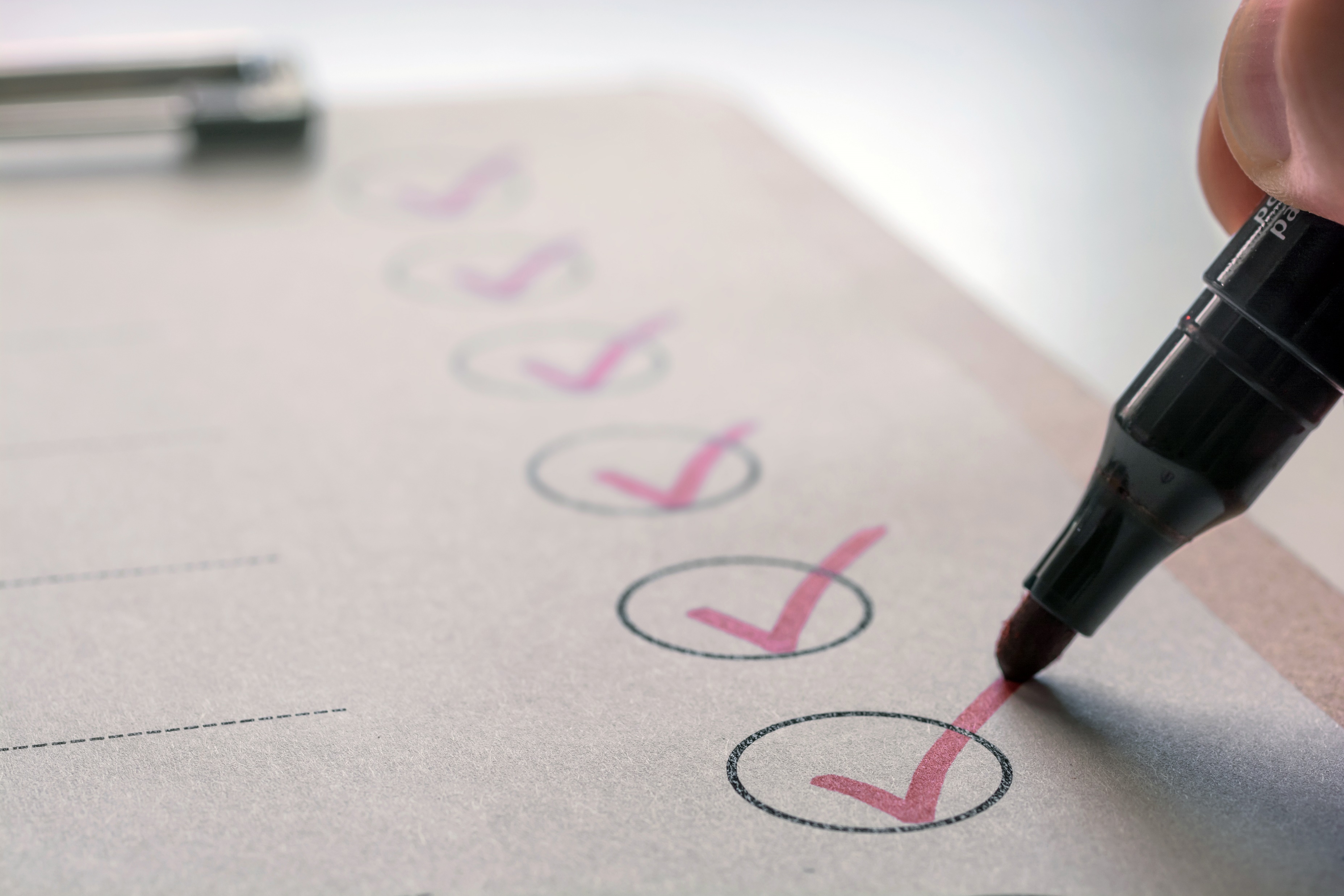 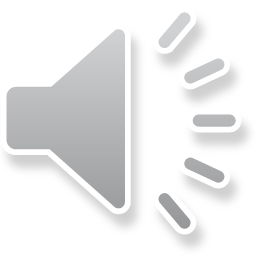 [Speaker Notes: At the end of this module, given the training and examples, learners will be able to successfully pass the end-of-course assessment through instruction of the following objectives:  
Recognize when a prior character of discharge (COD) determination requires additional action
Identify appropriate process required when reviewing a prior COD determination 

The intent of this lesson is not to provide in-depth training on the full process for character of discharge (COD) but to provide clarification and reminders for DROC employees when reviewing cases where a prior final COD determination is of record.]
References
38 U.S.C. § 5303B, Character of Service Determinations
38 C.F.R. § 3.1(d), Veteran
38 C.F.R. § 3.12, Character of Discharge
M21-1 Part X, Subpart iv, Chapter 1, Section A, Character of Discharge (COD) and Bars to Benefits
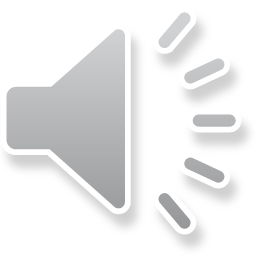 [Speaker Notes: Instructor Notes:

The references for today’s lesson are:
38 U.S.C. § 5303B, Character of Service Determinations
38 C.F.R. § 3.1(d), Veteran
38 C.F.R. § 3.12, Character of Discharge
M21-1 Part X, Subpart iv, Chapter 1, Section A, Character of Discharge (COD) and Bars to Benefits]
COD Overview
Individuals must establish Veteran status under 38 C.F.R. § 3.1(d) to be eligible for benefits from the Department of Veterans Affairs (VA)
38 U.S.C. § 5303B, Character of Service Determinations, requires VA to prepare administrative determinations when a discharge or release was under conditions other than honorable
Bars to benefits are outlined in 38 C.F.R. § 3.12, Character of Discharge
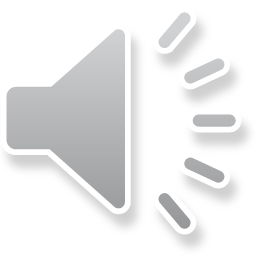 [Speaker Notes: In order to establish Veteran status and basic eligibility for Department of Veterans Affairs (VA) benefits that require Veteran status, under 38 C.F.R. § 3.1(d), a former service member must have had active military, naval, air, or space service (active service), and a discharge or release from that service under conditions other than dishonorable. 

An administrative decision is required by VA under 38 U.S.C. § 5303B, Character of Service Determinations, on the question of whether a discharge or release from a period of active military, naval, air, or space service was under conditions other than dishonorable, when the discharge characterization is other than honorable (OTH), bad conduct discharge (BCD), dismissal of an officer, and dishonorable.  These administrative decisions are called character-of-discharge (COD) determinations. Uncharacterized separations under void enlistment/induction and dropped from the rolls also require COD determinations.  When a discharge for a period of service is found to be dishonorable for VA purposes, there will be no basic eligibility to any VA benefits requiring Veteran status based on that service.  

Bars to entitlement can be located within 38 C.F.R. § 3.12, Character of Discharge.]
Reviewing for Prior Final COD Determinations
Claims processors must review the file for any prior final COD determination
Review is required regardless of whether the filing specifically alludes to a prior COD determination or attaches evidence
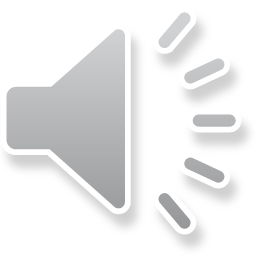 [Speaker Notes: M21-1 X.iv.1.A.1.q, Reviewing for Prior Final COD Determinations, requires that when a former service member or survivor files a claim for benefits, claims processors must review the file for any prior final COD determination made in accordance with the same criteria and based on the same facts – regardless of whether the filing specifically alludes to a prior COD determination or attaches evidence.

Next, we will go over some if/then scenarios for what the appropriate steps are when reviewing the file for a prior final COD determination.]
Reviewing for Prior Final COD
If there is no previous COD, ask yourself “is the COD determination necessary to assess basic eligibility for the current claim?”
If yes, prepare a COD determination in accordance with (IAW) M21-1 X.iv.1.A.1.h.
If no, no action is needed and claims processing can continue
If a prior COD determination found all service to be other than dishonorable for VA purposes, then no action is needed and claims processing can continue
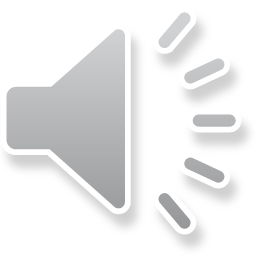 [Speaker Notes: If there is no previous COD, as yourself “is the COD determination necessary to assess basic eligibility for the current claim?”
If yes, prepare a COD determination in accordance with (IAW) M21-1 X.iv.1.A.1.h.
If no, no action is needed and claims processing can continue

If a prior COD determination found all service to be other than dishonorable for VA purposes, then no action is needed and claims processing can continue]
Reviewing for Prior Final COD, continued
If a prior COD determination found a period of service to be dishonorable and the current claim is for a benefit requiring Veteran status and the claim is based on the dishonorable period, follow the guidance in M21-1 X.iv.1.A.1.r. to determine if there is a basis for changing the prior determination
If a prior COD determination found a period of service to be dishonorable but the prior COD determination is not binding on the current claim, ask yourself if a COD determination is necessary to assess basic eligibility on the current claim?
If yes, prepare a COD determination IAW M21-1 X.iv.1.A.1.h.
If no, no additional action is needed regarding COD
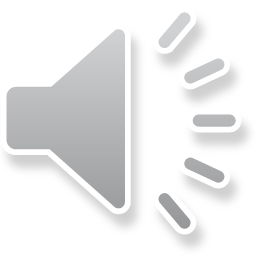 [Speaker Notes: If a prior COD determination found a period of service to be dishonorable and the current claim is for a benefit requiring Veteran status and the claim is based on the dishonorable period, follow the guidance in M21-1 X.iv.1.A.1.r. to determine if there is a basis for changing the prior determination

If a prior COD determination found a period of service to be dishonorable but the prior COD determination is not binding on the current claim, ask yourself if a COD determination is necessary to assess basic eligibility on the current claim?
If yes, prepare a COD determination IAW M21-1 X.iv.1.A.1.h.
If no, no additional action is needed regarding COD]
Administrative Decision Finality
COD determinations are final and can only be revised by:
New and relevant evidence
A finding of clear and unmistakable error (CUE), or
A new legal basis of eligibility
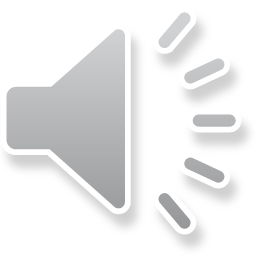 [Speaker Notes: M21-1, X.iv.1.A.1.r, states, COD determinations are final and can only be revised by:
New and relevant evidence
A finding of clear and unmistakable error (CUE), or
A new legal basis of eligibility

One common example of a CUE that the DROCs may discover during review is failure of the prior COD determination to recognize when a conditional discharge determination is applicable. 

For more information on this, please see:
supplemental claims, see M21-1, Part II, Subpart iii, 2.B.1
revision based on new evidence, see M21-1, Part X, Subpart ii, 2.A
revision due to CUE, see M21-1, Part X, Subpart ii, 5.A, and
the right to a decision and decision notice on determinations regarding new and relevant evidence, see Harris v. McDonough, 33 Vet.App. 269 (2021).]
Making Decisions Involving a Prior Final COD
If a change in the prior COD is justified then make another COD determination and provide decision notice
If no change in the prior COD determination is justified, complete a VA Form 21-0961 documenting the determination in the “REMARKS” section of the form and generate a decision notice
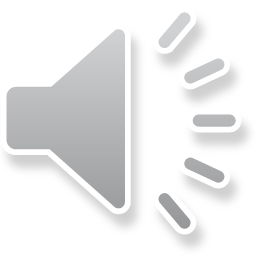 [Speaker Notes: If a change in the prior COD is justified under the conditions discussed in the prior slide about administrative decision finality, then make another COD determination as provided in M21-1 X.iv.1.A.1.k. and provide decision notice IAW M21-1 X.iv.1.A.1.n.

If no change in the prior COD determination is justified, complete a VA Form 21-0961, Rating Decision/Administrative Decision/Formal Finding/Statement of the Case (SOC)/ Supplemental Statement of the Case (SSOC) (Electronic Signatures, documenting the determination in the REMARKS section of the form, and generate a decision notice that meets the requirements in M21-1 VI.i.1.B.]
Additional Reminders for DROC employees on CODs
Generally, DROC employees will encounter the issue of COD on Board decisions and Higher-Level Reviews. 
HLR decisions are still required on all requests for HLR.
HLR decisions do not replace the requirement for an administrative decision
Board decisions still require implementation by VBA
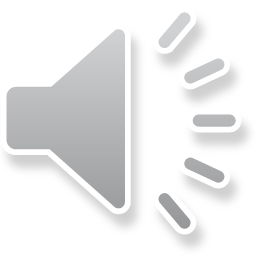 [Speaker Notes: Generally, DROC employees will encounter the issue of COD on Board decisions and Higher-Level Reviews. Please remember that when the issue of COD is formally put at issue on HLR, a formal HLR decision is still required in accordance with M21-5 Chapter 5, Higher-Level Review Procedures. This is in addition to any required steps mentioned within this training. The HLR decision does not replace the requirement to complete a formal COD determination or VA Form 21-0961. The HLR decision explains the result of our review, however, we still need to implement that decision with the formal COD determination. 

Please also be aware that when the Board makes a determination regarding whether or not a former service member’s service to be honorable for VA purposes, DROC employees must still follow all formal steps to implement the Board’s decision, as required by M21-5 7.G.1.e, Reviewing the Claims Folder and/or Implementing the Board Decision. For example, if the Board now holds that service is honorable for VA purposes, a formal COD determination is still required to be completed.]
Knowledge Check #1
A former service member submits a HLR regarding an unfavorable COD determination made by VBA. Upon review, the claims processor determines that the prior COD is not justified and that the period of service should be classified as honorable for VA purposes. What is the appropriate next action? 
Prepare an HLR decision explaining the decision and rationale for why the prior decision was unjustified
Prepare a formal COD determination deeming service as honorable for VA purposes
Prepare notification to the Veteran
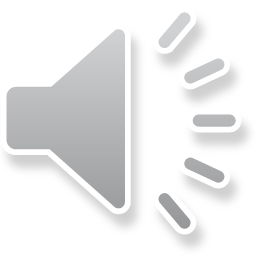 [Speaker Notes: A former service member submits a HLR regarding an unfavorable COD determination made by VBA. Upon review, the claims processor determines that the prior COD is not justified and that the period of service should be classified as honorable for VA purposes.  What is the appropriate next action? 
The claims processor should prepare an HLR decision explaining the decision and rationale for why the prior decision was unjustified
Prepare a formal COD determination that deems the service honorable for VA purposes
Prepare notification to the Veteran]
Knowledge Check #2
The DROC receives a HLR in response to a prior denial for hearing loss. The HLR and paperwork submitted makes no mention of COD.
Review of the eFolder shows a prior final COD determination with multiple periods of service and findings as follows:
11/30/2001-11/29/2005: Honorable for VA Purposes
11/30/2005-6/17/2007: Dishonorable for VA Purposes under 3.12(d)
The hearing loss is solely based upon the period of service of 11/30/2001-11/29/2005. What is the appropriate next action?
No action is needed regarding COD
Continue processing the claim as usual
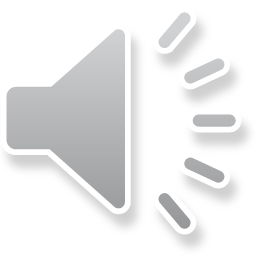 [Speaker Notes: The DROC receives a HLR in response to a prior denial for hearing loss. The HLR and paperwork submitted makes no mention of COD.
Review of the eFolder shows a prior final COD determination with multiple periods of service and findings as follows:
11/30/2001-11/29/2005: Honorable for VA Purposes
11/30/2005-6/17/2007: Dishonorable for VA Purposes under 3.12(d)
The hearing loss is solely based upon the period of service of 11/30/2001-11/29/2005. What is the appropriate next action?
No action is needed regarding COD
Continue processing the claim as usual]
Knowledge Check #3
A former service member submits a HLR regarding an unfavorable COD determination made by VBA. Upon review, the claims processor determines that the prior COD determination is justified. What is the appropriate next action? 
Prepare a HLR decision explaining the decision and rationale for why the prior decision was justified
Prepare a VA Form 21-0961 documenting the determination
Prepare notification to the former service member
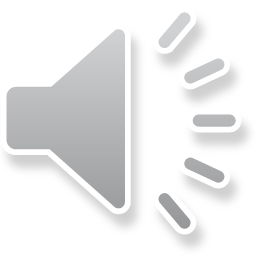 [Speaker Notes: A former service member submits a HLR regarding an unfavorable COD determination made by VBA. Upon review, the claims processor determines that the prior COD is not justified and that the period of service should be classified as honorable for VA purposes.  What is the appropriate next action? 
The claims processor should prepare a HLR decision explaining the decision and rationale for why the prior decision was unjustified
Prepare a VA Form 21-0961 documenting the determination
Prepare notification to the former service member]
Questions and Next Steps
Questions
Next Steps
Discuss any questions locally with peers, experts, quality staff, and/or management
DROC management may route any questions requiring OAR assistance to VAVBAWAS/OAR/QUALITY TRAINING
Complete an assessment and satisfaction survey assigned to you in TMS to receive credit for this training
Additional trainings
4179795, (VSR VIP BEST) Character of Discharge
4636196, Character of Discharge and Bars to Benefits
Other training courses available at the VBA Learning Catalog
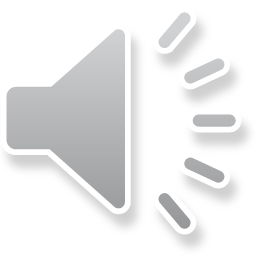 [Speaker Notes: This concludes the MAP Module: Reviewing for Prior Final Character of Discharge Determinations.  Thank you for your participation.]